Окружающий мир3 класс
Проект
Экономика родного края
Подготовила :
учитель начальных классов
 Уланова Т.А.
Цель проекта:
Получить информацию о экономике и промышленном потенциале Челябинской области.
Познакомиться с крупнейшими предприятиями и их продукцией.
План выполнения проекта:1. Челябинская область на карте России2. Экономическое развитие Челябинской области3. Промышленность Челябинской области4. Основные промышленные предприятия Челябинской области5. Гордость Челябинской области
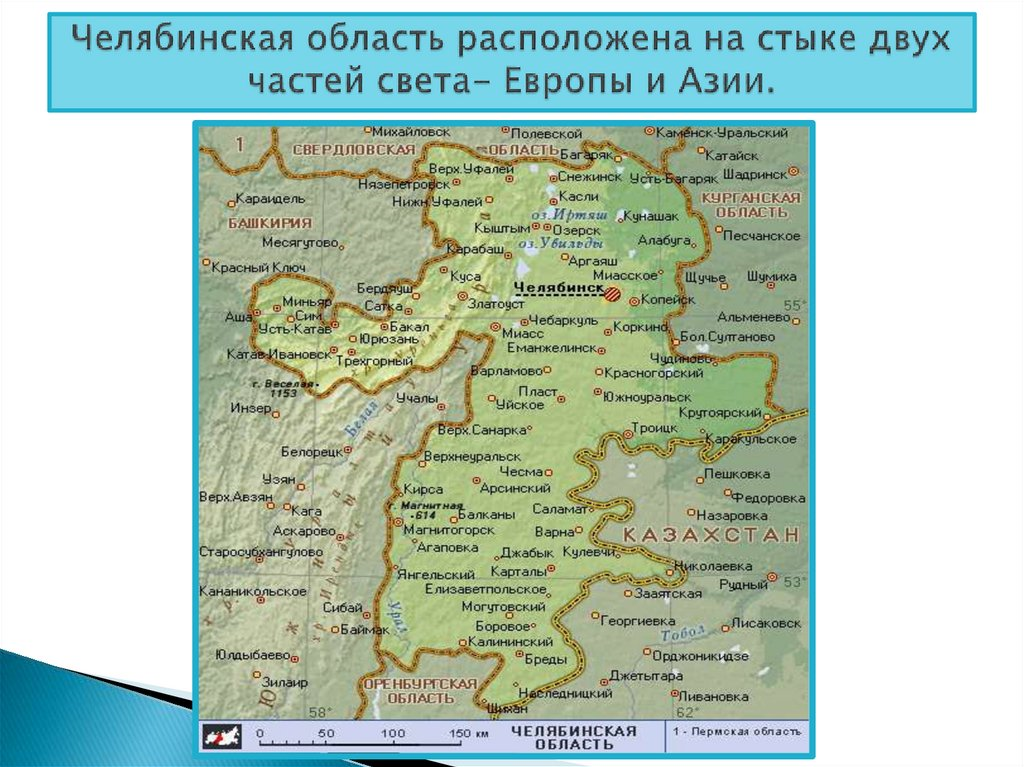 Из-за своего расположения Челябинская область оказывается богата природными ресурсами и здесь хорошо развита Добывающая промышленность.В Челябинской области разрабатываются месторождения бурого угля, железных и медных руд, никеля, графита.Имеются небольшие 
месторождения каменного
 угля.
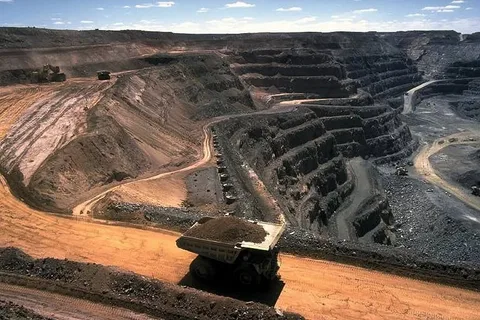 Ведущие отрасли промышленности Челябинской области - металлургия, машиностроение, атомная, химическая, пищевая и легкая промышленности.
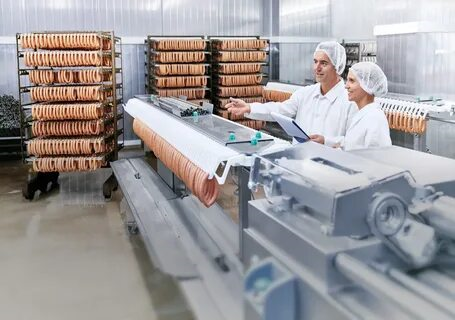 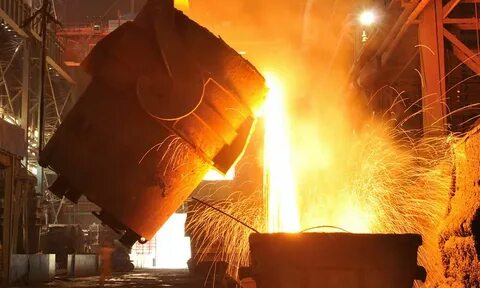 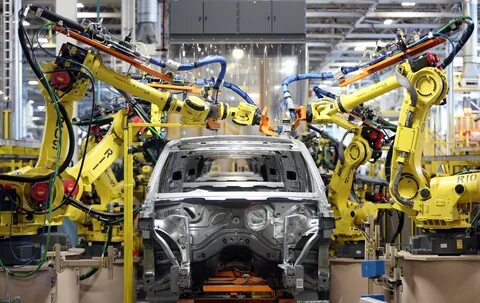 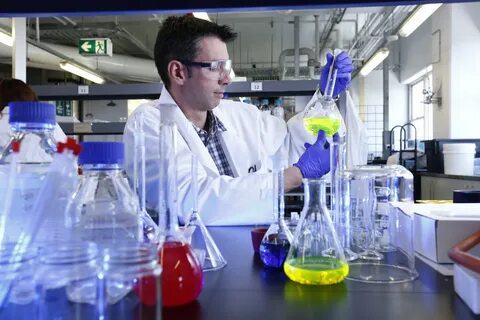 Электроэнергетика Челябинской области состоит из целого ряда ТЭЦ и ГРЭС, объединенных в единую энергетическую систему.Крупнейшей является Троицкая ГРЭС.
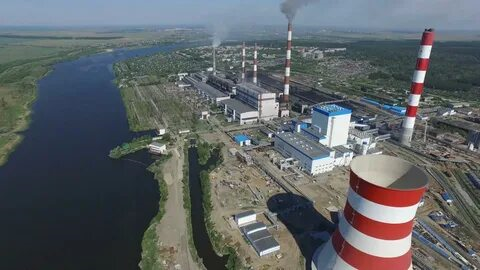 Но также хорошо в Челябинской области развито и сельское хозяйство.Здесь огромные площади отданы под поля, на которых выращивают культурные растения.Это зерновые культуры, овощи, картофель.
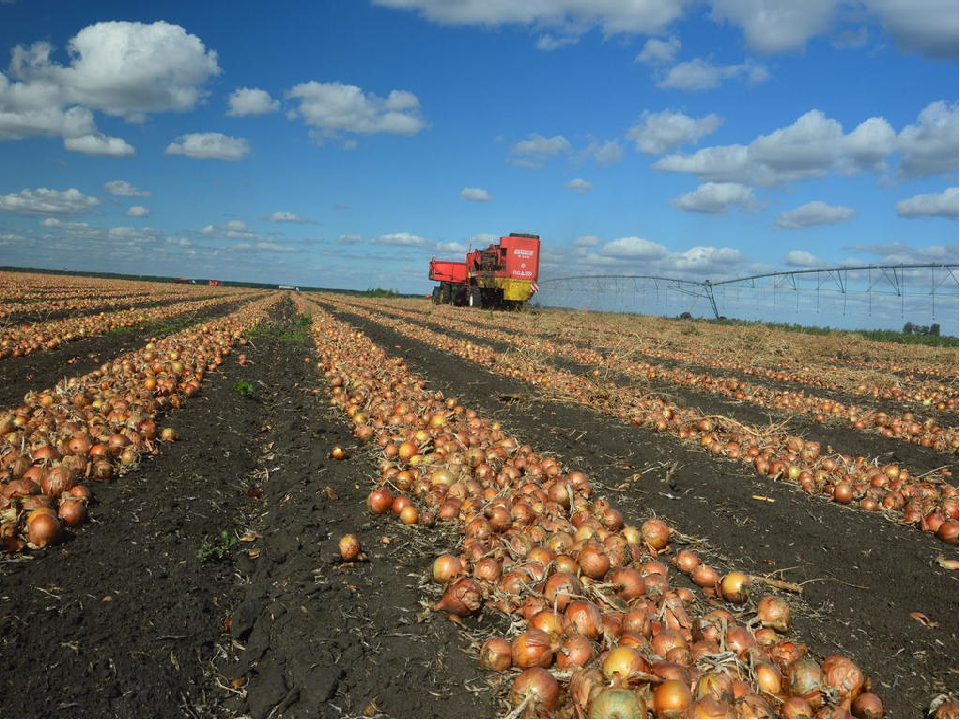 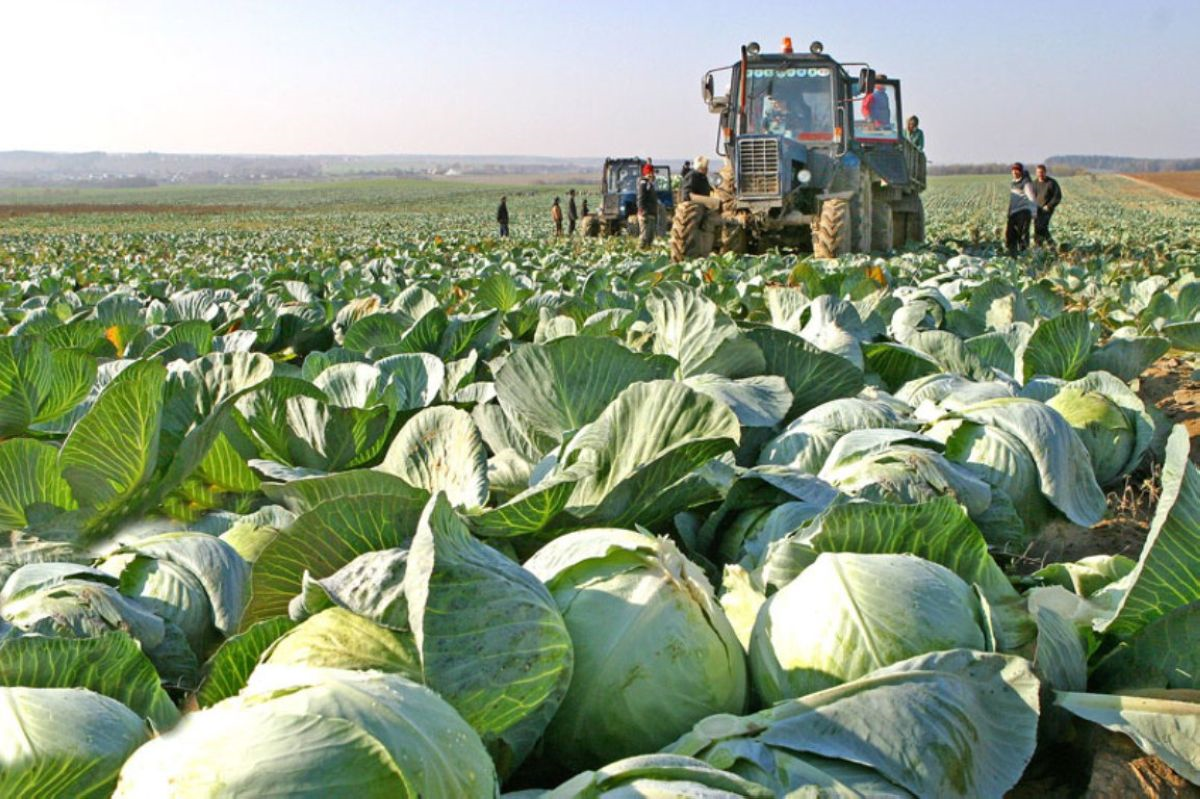 Также в Челябинской области развито животноводство. Оно специализируется на крупном рогатом скоте, свиноводстве, птицеводстве, тонкорунном овцеводстве.
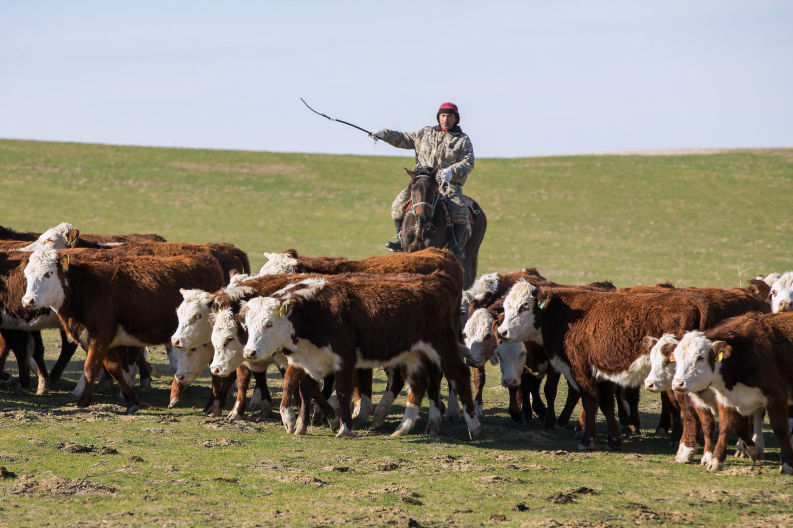 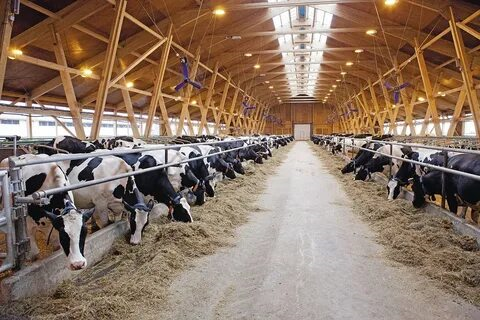 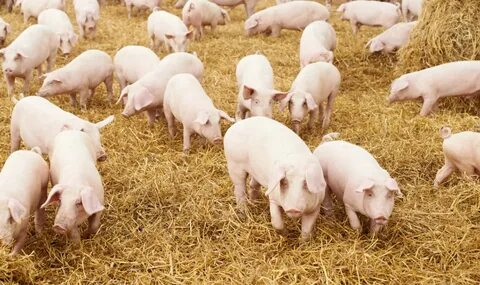 Главные промышленные предприятия Челябинской области:
1. Магнитогорский металлургический комбинат2. Челябинский металлургический завод3. Производственное объединение “Маяк”4. Трехгорный Приборостроительный завод5. Кыштымский медеэлектролитный завод6. Южно-уральский нефтеперерабатывающий завод7. Усть-Катавский вагоностроительный завод8. Челябинская обувная фабрика “Юничел”9. ОАО “Макфа”
Магнитогорский металлургический комбинат
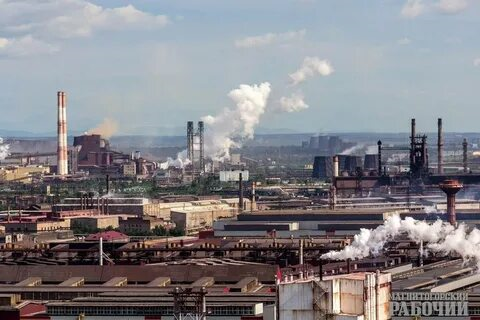 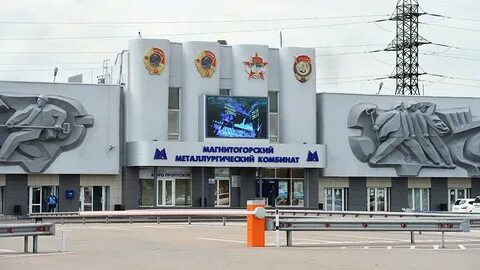 Продукция ММК
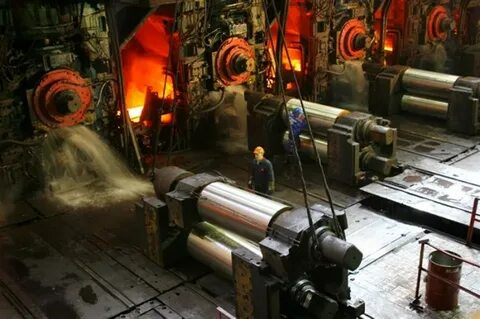 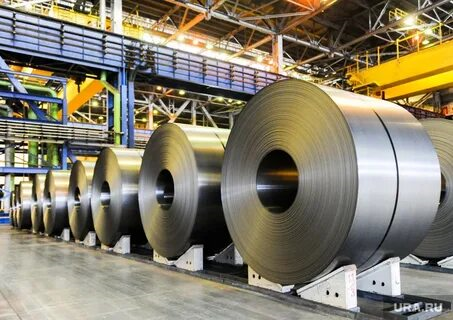 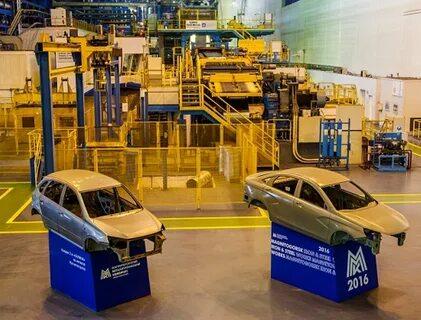 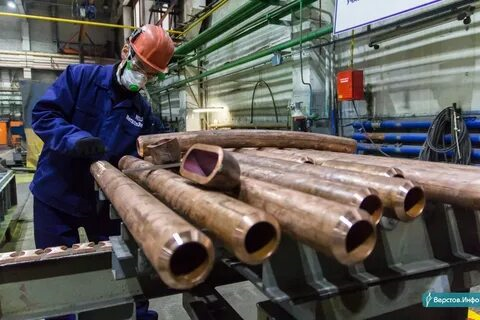 Спасибо за урок!